TRIUMF Electronic Logbook System
Broadcasting Activities Beyond the Control Room
Eric Lee | ISAC Operator | TRIUMF
Overview
History of the logbook evolution from paper to web-based electronic logbook in the ISAC facility at TRIUMF.

Motivations for the electronic logbook.

Features for more detailed and accurate documentations.
July 30, 2012
TRIUMF Electronic Logbook System
2
Background
TRIUMF started with paper logbooks for documenting shift activities.

Useful for incoming shifts to know exactly what happened before.

Eventually became useful for support groups as well.
July 30, 2012
TRIUMF Electronic Logbook System
3
Paper Logbook Limitations
Stylized handwriting.
Can become easier to read through experience.

Single copy.
Everyone has to come to the Control Room to read the logbook.
Introduced additional traffic in the Control Room.
Led to potential distractions to operators.
July 30, 2012
TRIUMF Electronic Logbook System
4
ISAC Electronic Logbook
ISAC started with a goal for an electronic logbook (elog) system.

Initially, paper logbook was used along the elog.
Eventually phased in documenting completely in the web-based electronic logbook.
July 30, 2012
TRIUMF Electronic Logbook System
5
ISAC Logbook - I
July 30, 2012
TRIUMF Electronic Logbook System
6
[Speaker Notes: ISAC  paper logbook MkI – Hand-written.]
ISAC Logbook - II
July 30, 2012
TRIUMF Electronic Logbook System
7
[Speaker Notes: ISAC  paper logbook MkII – Hand-written, with print-outs from control systems for details and status snapshots.]
ISAC Logbook –III
July 30, 2012
TRIUMF Electronic Logbook System
8
[Speaker Notes: ISAC  paper logbook MkIII – elog]
Motivations
Accessibility

Searchability

Storage
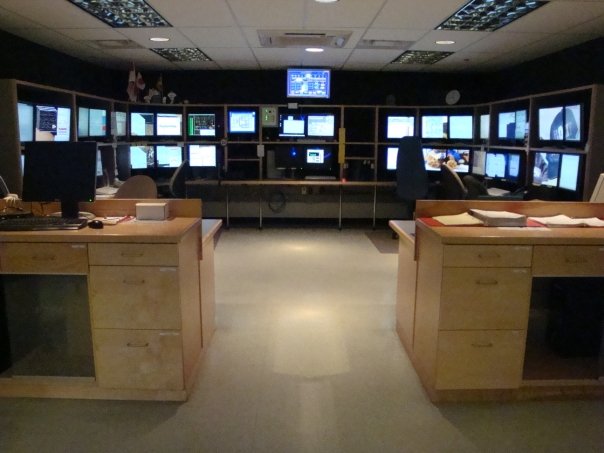 July 30, 2012
TRIUMF Electronic Logbook System
9
Accessibility
Web-based.

Eliminated the single copy physical limitation.

Accessible through a browser.

No need to visit the Control Room to read the logbook.
July 30, 2012
TRIUMF Electronic Logbook System
10
Accessibility - II
Off-site access.

TRIUMF personnel may log in to the external elog.

Further reach for reporting shift activities and machine status.
July 30, 2012
TRIUMF Electronic Logbook System
11
External Elog
July 30, 2012
TRIUMF Electronic Logbook System
12
External Elog - II
July 30, 2012
TRIUMF Electronic Logbook System
13
[Speaker Notes: 3-shift or 8-shift length display.]
Accessibility Benefits
Easily accessible to a large audience on or off site.
Global access.
July 30, 2012
TRIUMF Electronic Logbook System
14
Searchability
Difficult to search in paper logbook.
Accompanying database for the elog.
Search parameters may include:
Date
Author
Keywords
Speed up finding details for reference or investigation.
July 30, 2012
TRIUMF Electronic Logbook System
15
Search Fields
July 30, 2012
TRIUMF Electronic Logbook System
16
Searchability Benefits
Searching for past events and details requires less time and became more effective.
July 30, 2012
TRIUMF Electronic Logbook System
17
Storage
Physical logbooks require large storage space over time.
Long term preservation considerations:
Fireproof
Water-proof
Flood-proof
Insect-proof
Additional costs for storage solutions.
July 30, 2012
TRIUMF Electronic Logbook System
18
Storage Benefits
Electronic logbook information stored digitally.
Takes up less physical space.
Backed up regularly.
Multiple back-ups are possible.
Low cost for digital storage expansion.
July 30, 2012
TRIUMF Electronic Logbook System
19
Unintended Side Effects
Instructions may be overlooked among the entries.

Misinterpreted criticism.
July 30, 2012
TRIUMF Electronic Logbook System
20
Overview
History of the logbook evolution from paper to web-based electronic logbook in the ISAC facility at TRIUMF.

Motivations for the electronic logbook.

Features for more detailed and accurate documentations.
July 30, 2012
TRIUMF Electronic Logbook System
21